Please Note…
Please make sure your Start Video is OFF when logging into the WebEx platform. 
Here is what it should look like 




ALSO

It is NORMAL to not hear any sound until the webinar starts at 12:00 noon EST. 

Your phone line is muted, but you can always chat to the host, BJ Schwartz, if you have any questions or concerns during this time.
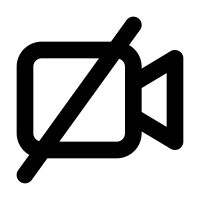 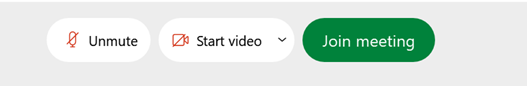 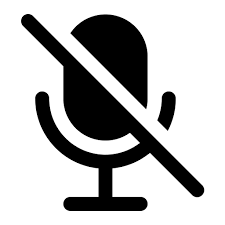 Partners In Medical Education, Inc Copyright 2022
1
JEDI Warriors in GME: Guardians of Justice, Equity, Diversity & Inclusion
Christine Redovan, MBA, MLIS
Cheryl Haynes, BA
Partners In Medical Education, Inc Copyright 2022
2
Introducing Your Presenters…
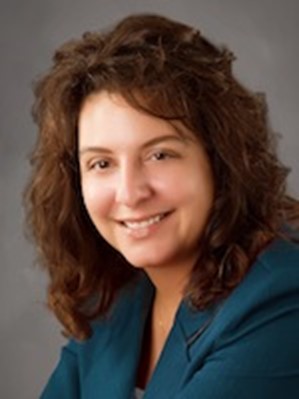 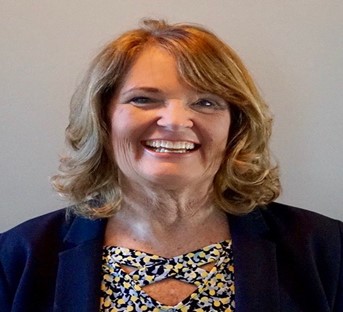 Christine Redovan, MBA, MLIS
GME Consultant
Cheryl Haynes, BA
GME Consultant
Experienced in incorporating JEDI into program development (curriculum, goals & objectives)
Seasoned coordinator experienced in recruiting and working with diverse faculty, residents and students
Developed holistic interview strategies for programs
Experienced using JEDI in program improvement
3
Partners In Medical Education, Inc Copyright 2022
LEARNING OBJECTIVES
Understand the differences between the components of JEDI

Discuss the benefits and importance of JEDI in GME

Explore tools and resources for incorporating JEDI components into your program
Partners In Medical Education, Inc Copyright 2022
4
Brief History
1960’s – Equality; Civil Rights (E)
1970’s – Inclusion; Multicultural Movement (I)
1980’s – Diversity;  gender/race focused (D)
1990’s – Diversity; ethnicity, religion, sexual preference, ability (DEI)
2000’s – Justice; barrier focused
     (JEDI)
2022 – Youmans, et.al. - DEBI
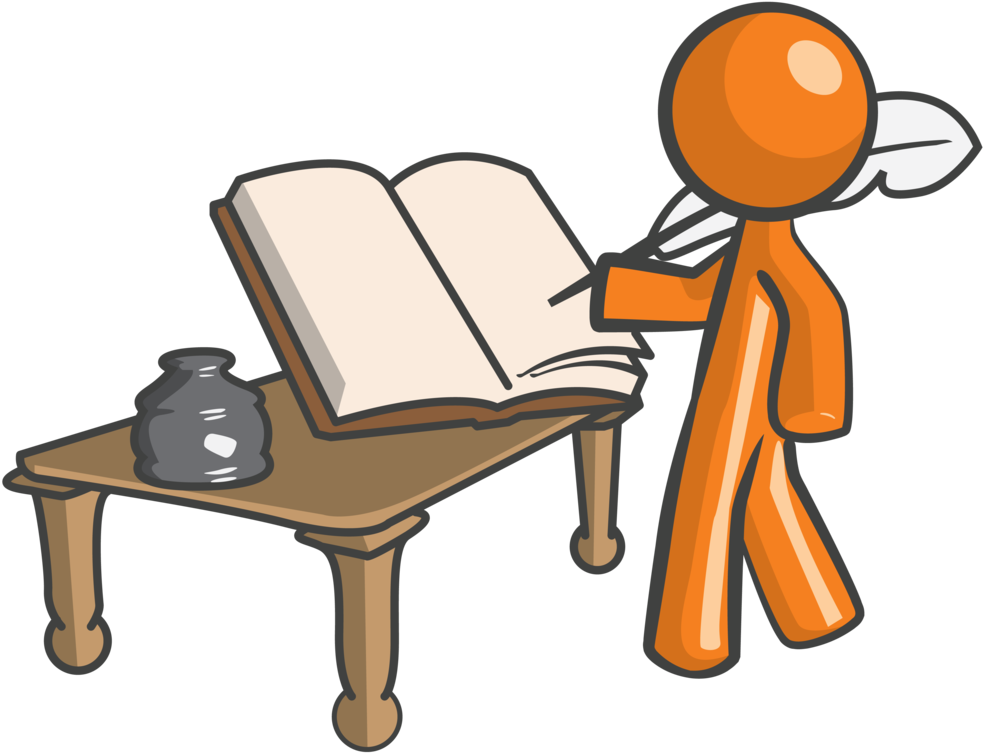 This Photo by Unknown Author is licensed under CC BY-NC
Partners In Medical Education, Inc Copyright 2022
5
ACGME & Accreditation
Section I.C. Addresses recruitment and retention of a diverse and inclusive workforce.
Requirement II.A.4.a).10. specifies the need for program directors to cultivate an environment in which residents and fellows can raise concerns and provide feedback without fear of intimidation or retaliation.
Section V begins to address evaluation and asks programs to collect data on ultimate board certification rates of its graduates, with the intent of decreasing reliance on first time pass rates as a measure of excellence.
Requirement VI.B.6. states that programs and Sponsoring Institutions must provide a professional, and respectful environment free from discrimination, harassment, mistreatment, abuse, or coercion.
Source:  acgme.org
Partners In Medical Education, Inc Copyright 2022
6
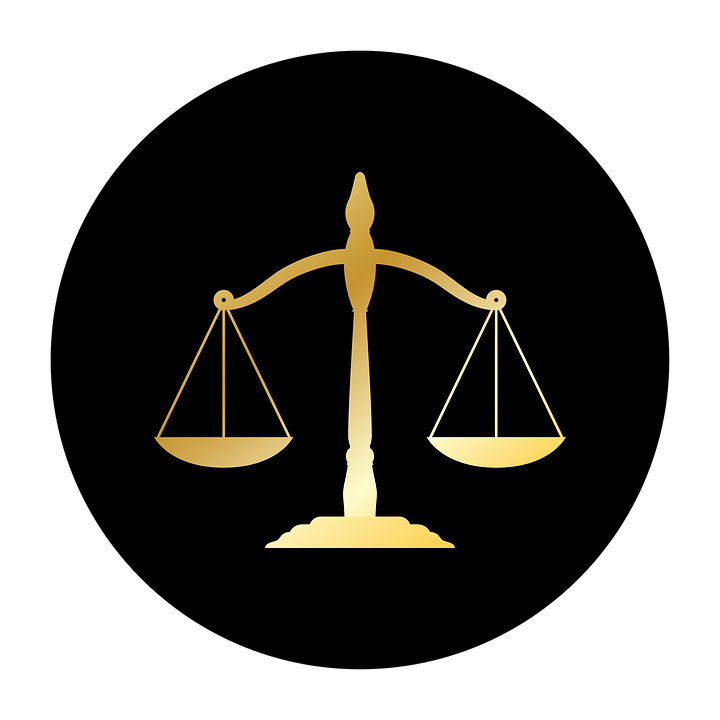 Justice
Partners In Medical Education, Inc Copyright 2022
7
What is Justice?
“Dismantling barriers to resources and opportunities in society so that all individuals and communities can live a full and dignified life”
Source: jedicollaborative.com
Partners In Medical Education, Inc Copyright 2022
8
Justice in GME
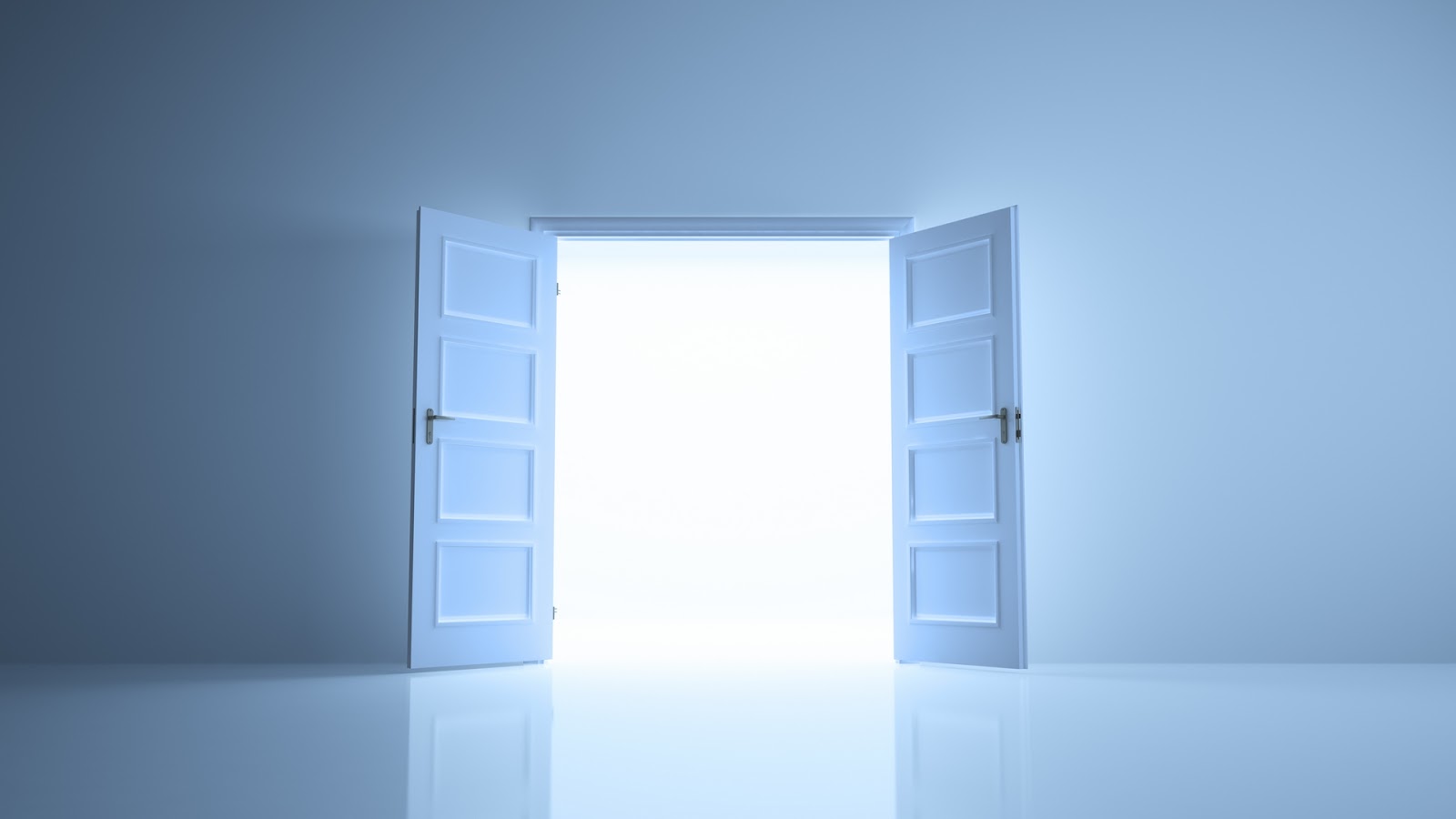 It’s all about community

Awareness and acknowledgement of disparities

Understanding disparities and the effect they have

Breaking down the disparity through actions and commitment
This Photo by Unknown Author is licensed under CC BY
Partners In Medical Education, Inc Copyright 2022
9
What does this look like?
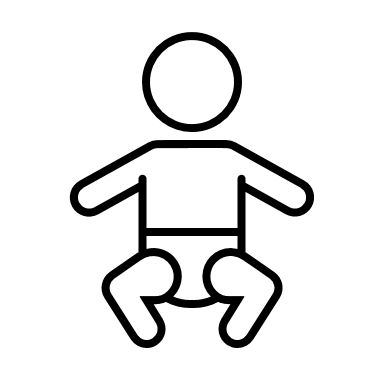 Maternal mortality among Black, American Indian and Alaskan native women
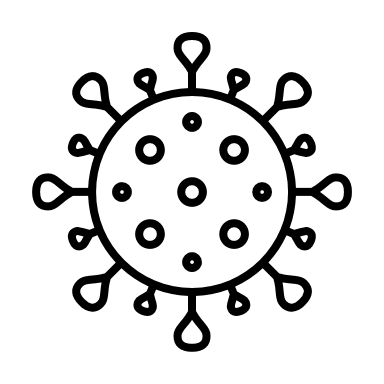 COVID-19 effect on Black, Latinx and Indigenous people
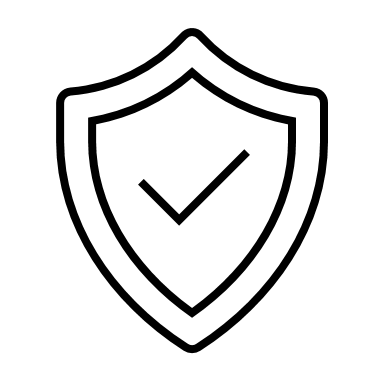 Trustworthiness between GME & the community
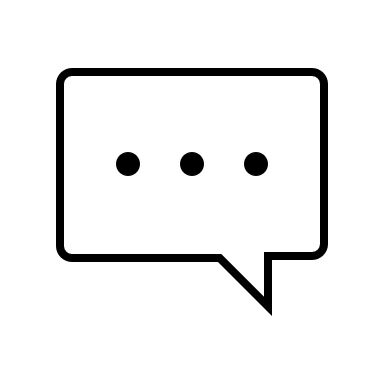 Reframing conversations and language used
Partners In Medical Education, Inc Copyright 2022
10
Equity
Partners In Medical Education, Inc Copyright 2022
11
What is Equity?
The quality of being fair and impartial

Fair treatment, access, opportunity and advancement for all people.
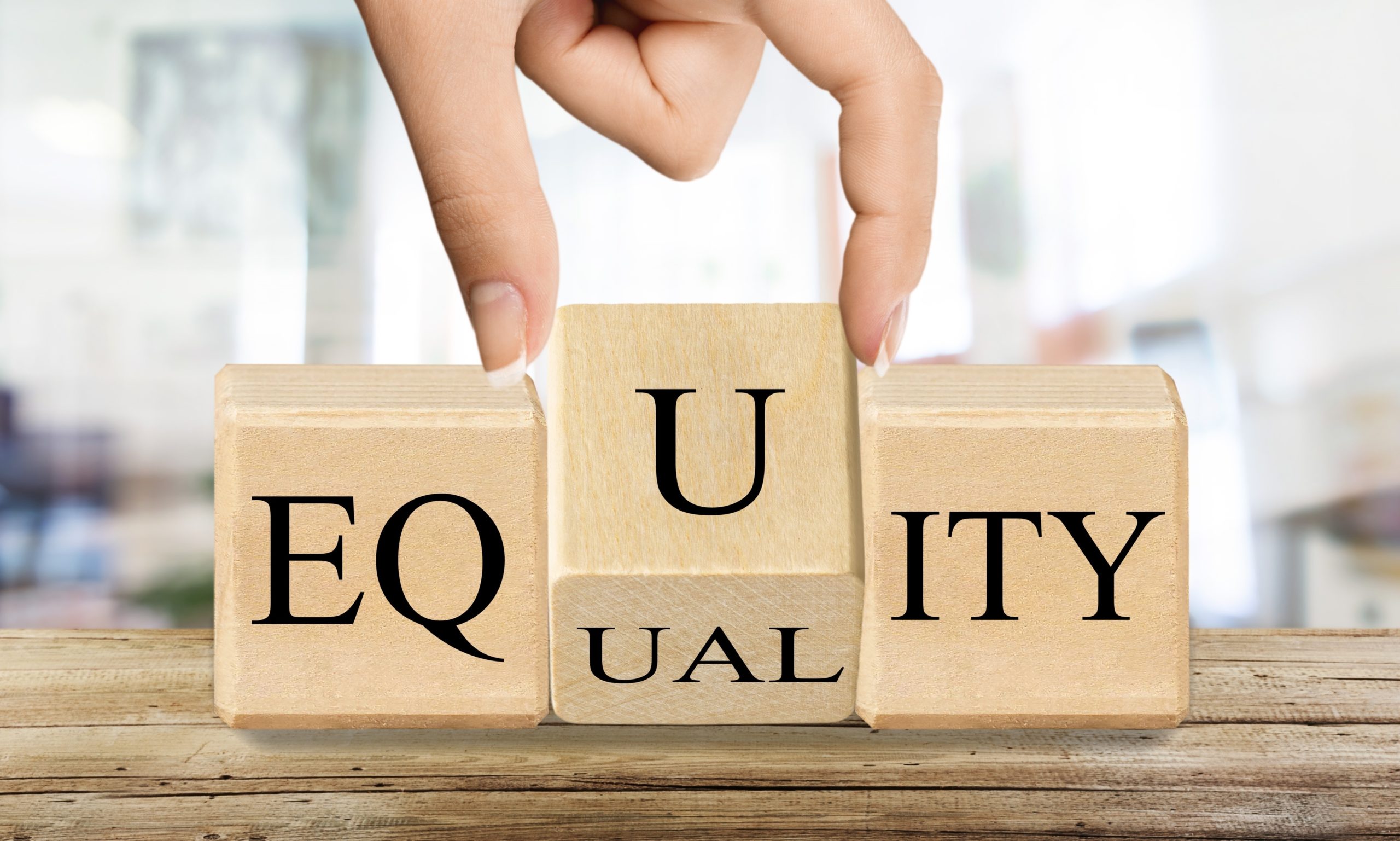 Partners In Medical Education, Inc Copyright 2022
12
Equality vs Equity
Partners In Medical Education, Inc Copyright 2022
13
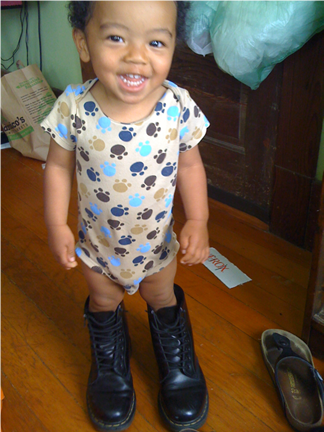 Equality is giving everyone a shoe….
…equity is giving everyone a shoe that fits.
Partners In Medical Education, Inc Copyright 2022
14
Equity in GME
Virtual interviews

Holistic approach to application reviews

USMLE pass/fail

ACGME Equity Matters Curriculum
https://www.acgme.org/what-we-do/diversity-equity-and-inclusion/ACGME-Equity-Matters/
Partners In Medical Education, Inc Copyright 2022
15
Diversity
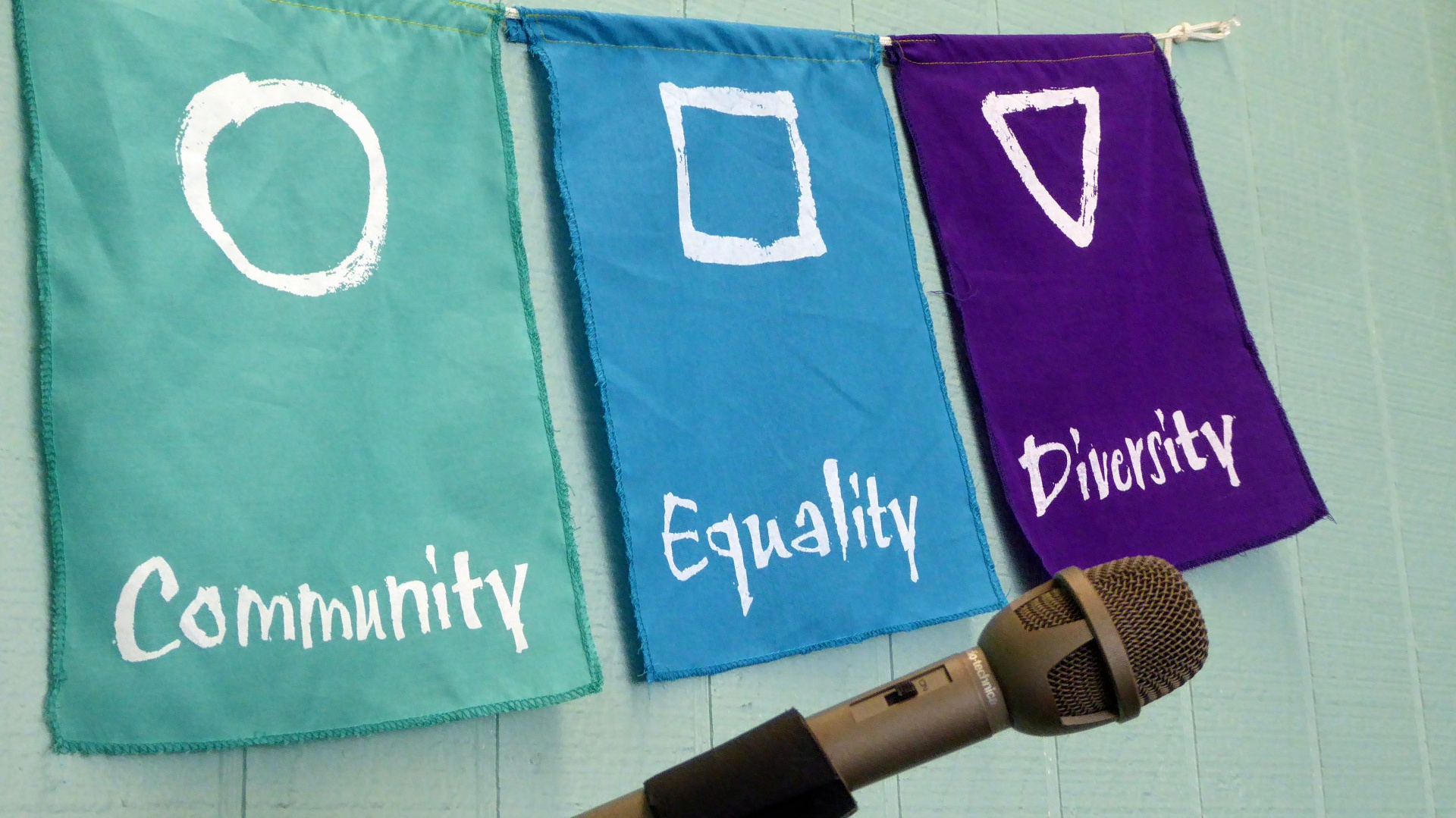 Partners In Medical Education, Inc Copyright 2022
16
What is Diversity?
“All the differences between us based on which we experience advantages or encounter barriers to opportunities”
Source: jedicollaborative.com
Partners In Medical Education, Inc Copyright 2022
17
Diversity in GME
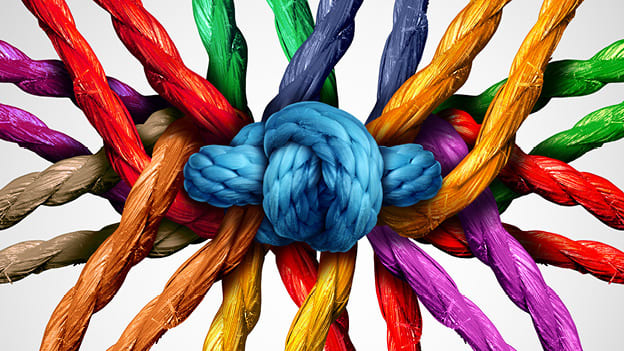 It’s all about the healthcare environment

Awareness and acknowledgment of underrepresented in medicine (UiM) backgrounds

Understanding diversity and the intent of culturally responsive healthcare

Improving diversity through actions and commitments
This Photo by Unknown Author is licensed under CC BY-SA-NC
Partners In Medical Education, Inc Copyright 2022
18
What does this look like?
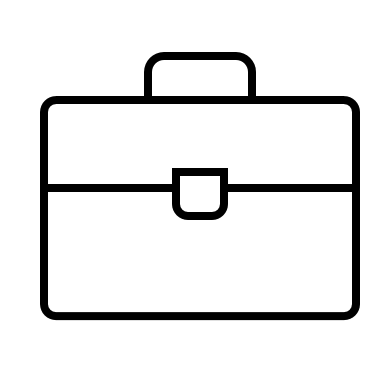 Using multiple strategic practices in recruitment
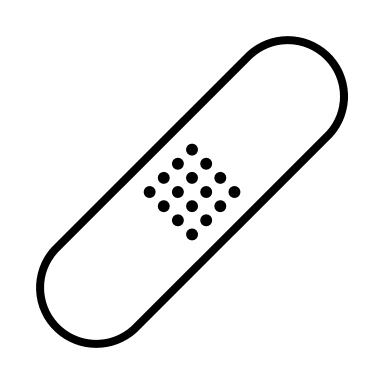 Improvement of patient outcomes from diverse healthcare teams
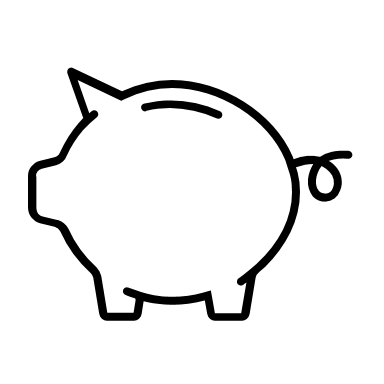 Investing in resident support and success
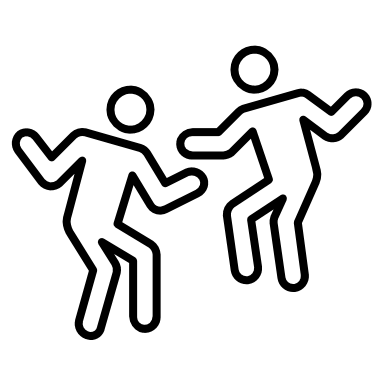 Partnerships and collaborations with UiM groups
Partners In Medical Education, Inc Copyright 2022
19
Inclusion
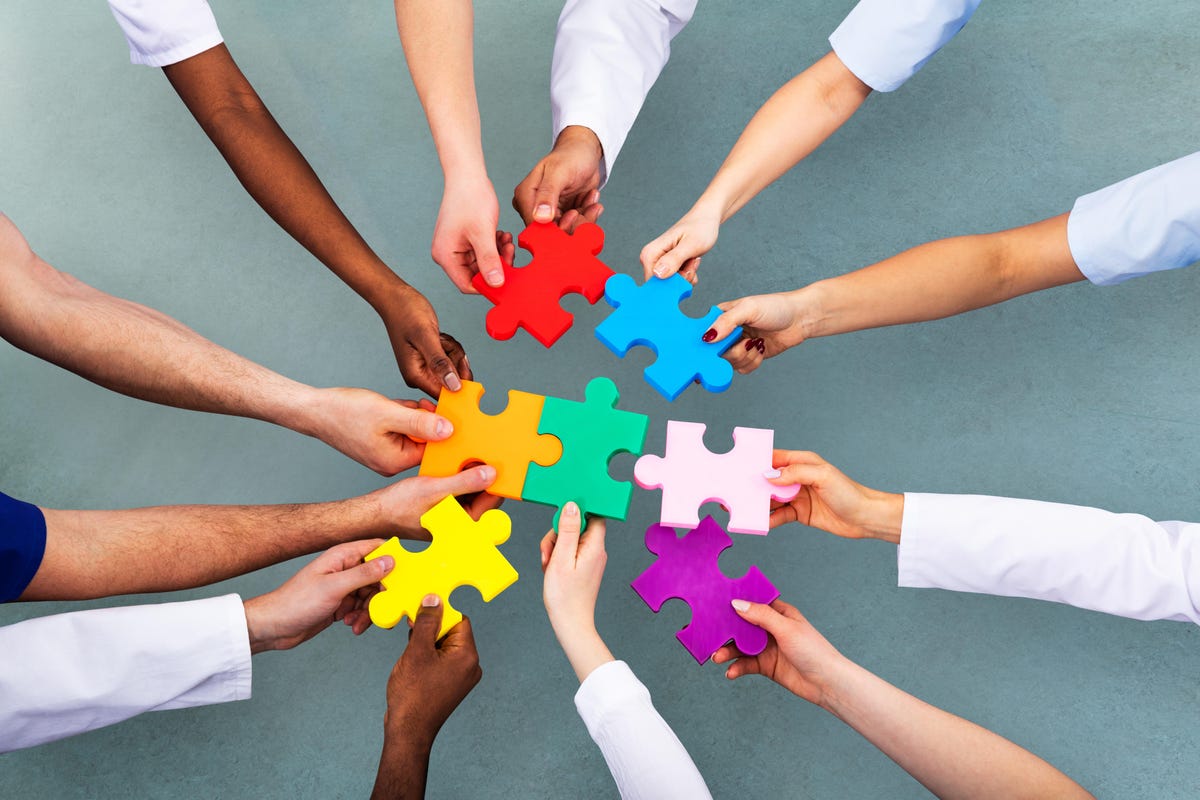 Partners In Medical Education, Inc Copyright 2022
20
What is Inclusion?
A state of being valued, respected and supported

Focusing on the needs of every individual 

Ensuring that the right conditions are in place for each person to achieve his or her full potential

Everyone belongs
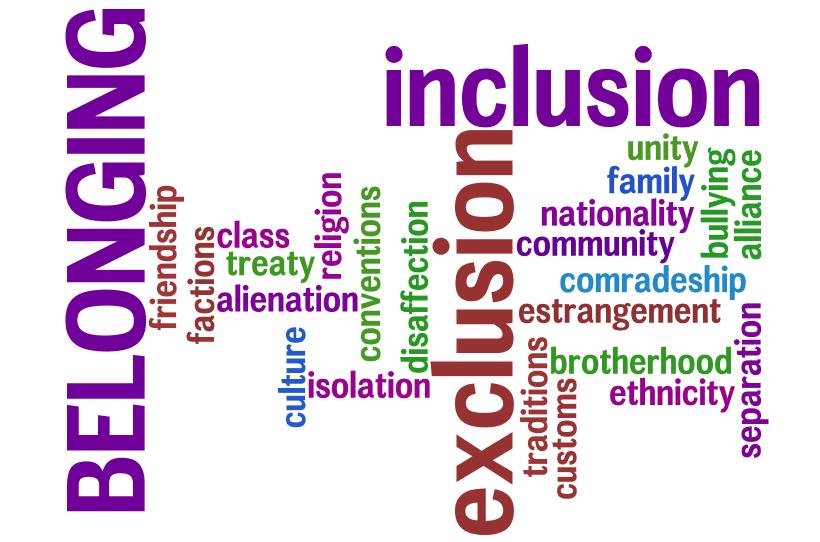 Partners In Medical Education, Inc Copyright 2022
21
Inclusion in GME
Professional development and education of the GME community on cultural and structural competence

Cultural competence – understanding, appreciating and interacting with people from other cultures or belief systems than your own

Structural competence – understanding and addressing health-related social justice issues that have led to health disparities and inequities
Partners In Medical Education, Inc Copyright 2022
22
JEDI in Action
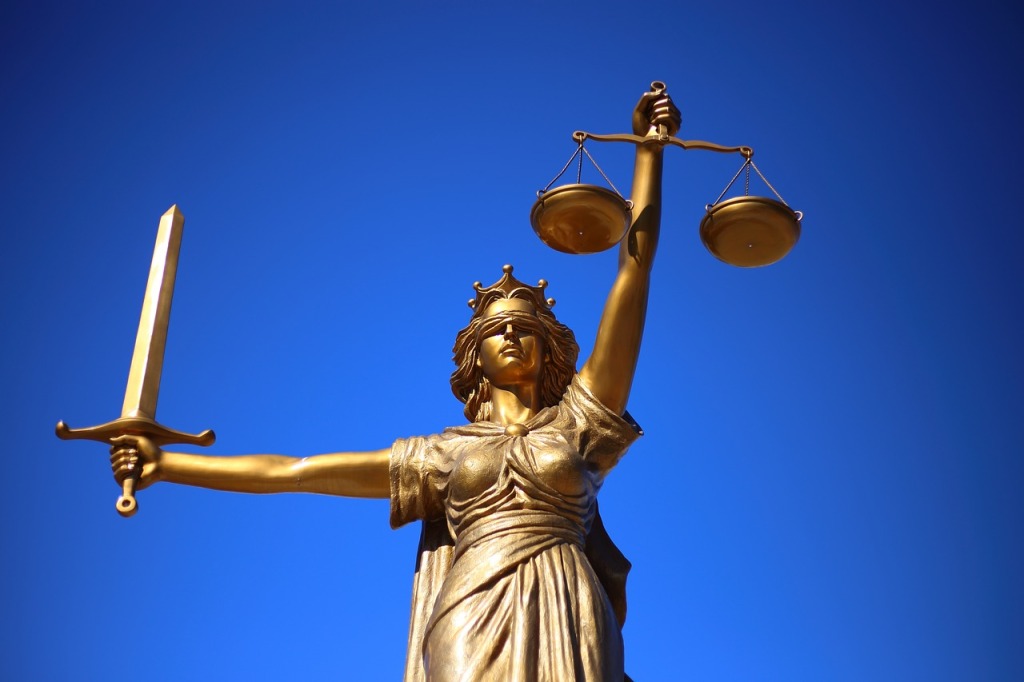 Partners In Medical Education, Inc Copyright 2022
23
Let’s look at some examples
GMEC-JEDI Committee (Kara, et.al., 2022)

Seattle Children’s Health Equity Rounds

UC San Diego – San Diego Lung Ladies

University of Rochester – Family Medicine Antiracism Initiatives
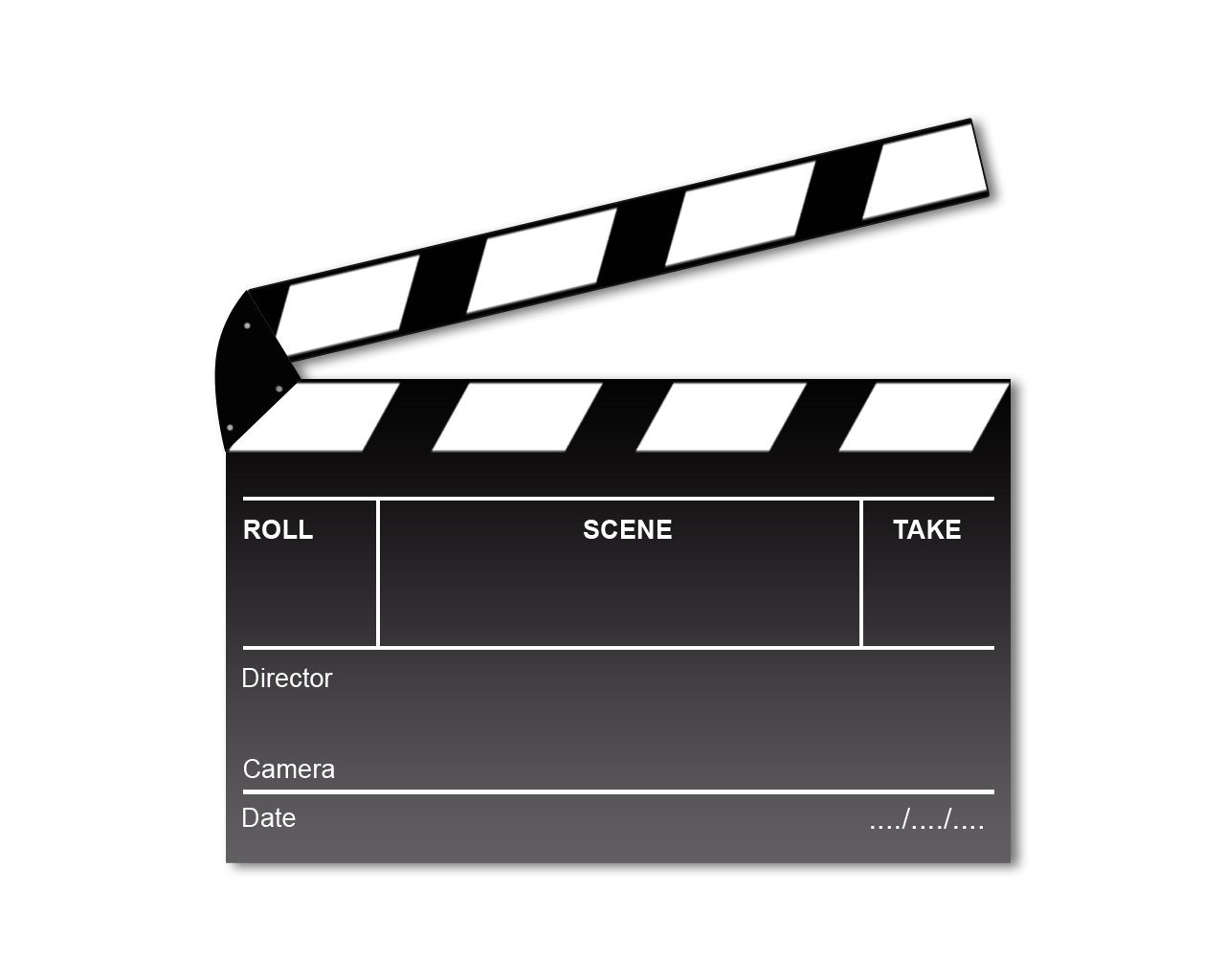 This Photo by Unknown Author is licensed under CC BY-NC-ND
Partners In Medical Education, Inc Copyright 2022
24
Make a Commitment to JEDI in GME
Research & Scholarly Activity

Patient Safety

Quality Improvement

Population Health

Evaluate your own program (Ravenna, et.al., 2022)
Partners In Medical Education, Inc Copyright 2022
25
If you do nothing else…
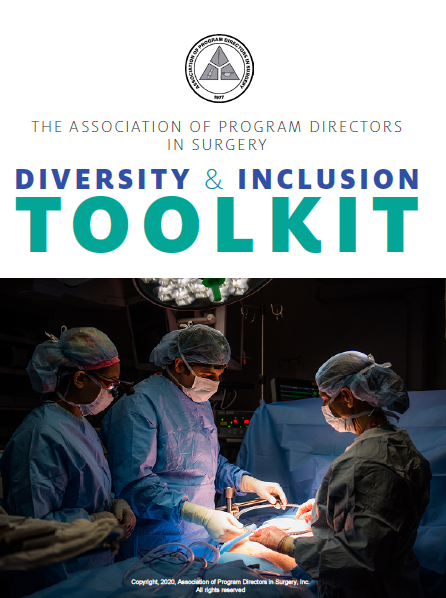 Source: https://apdsweb.s3.amazonaws.com/webfiles/docs/APDSDiversityInclusionToolkitJune2020.pdf
Partners In Medical Education, Inc Copyright 2022
26
JEDI Warriors in GME
Advance health care quality

Improve medical education

Enhance community relations

Positively impact society as a whole
Partners In Medical Education, Inc Copyright 2022
27
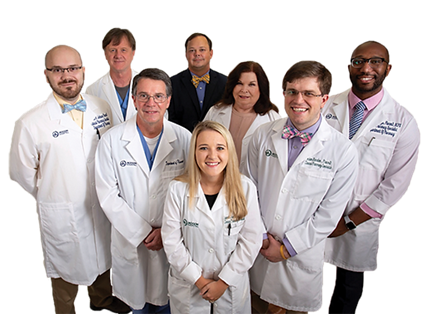 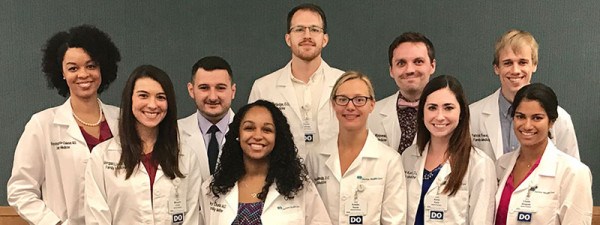 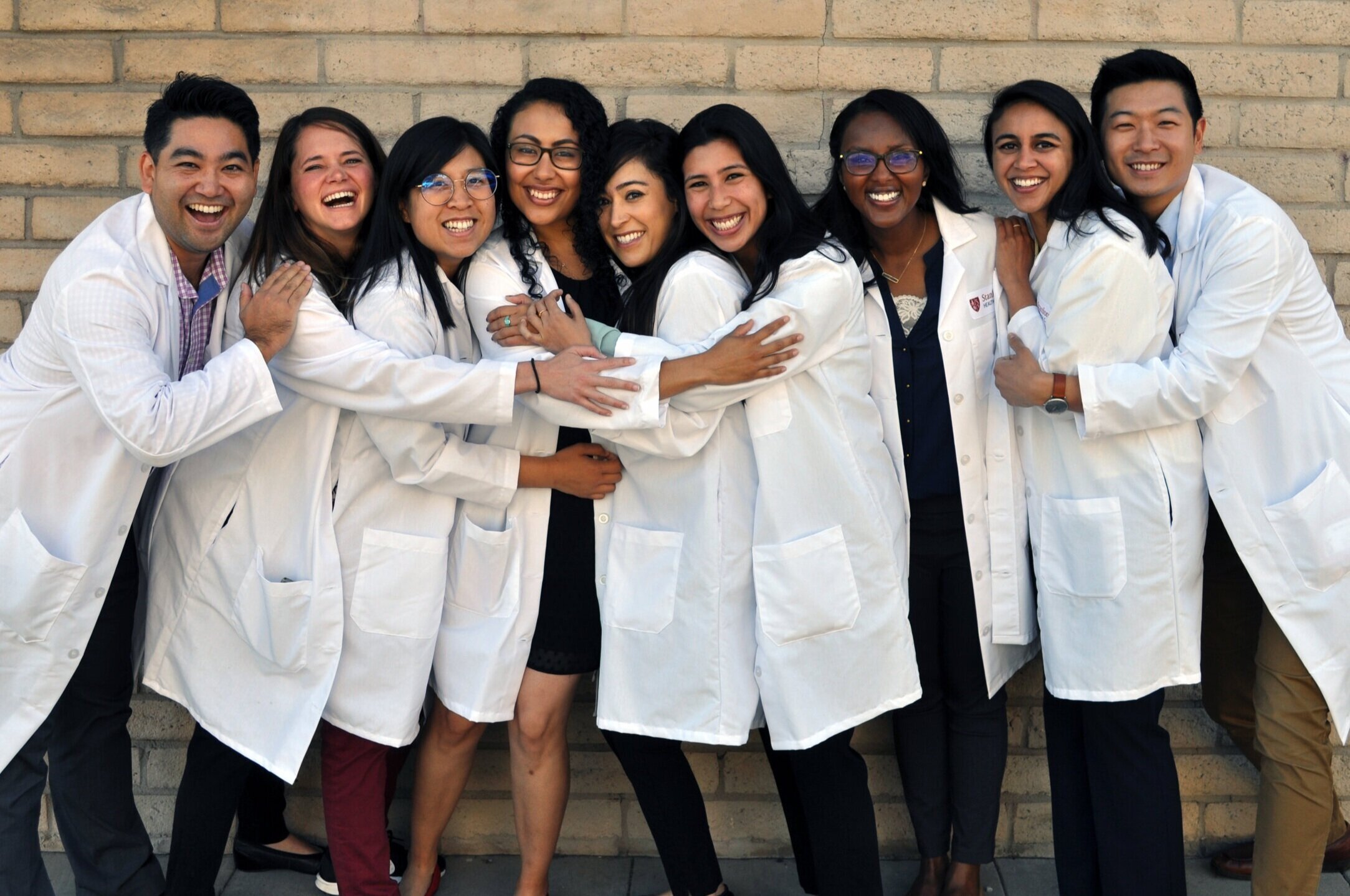 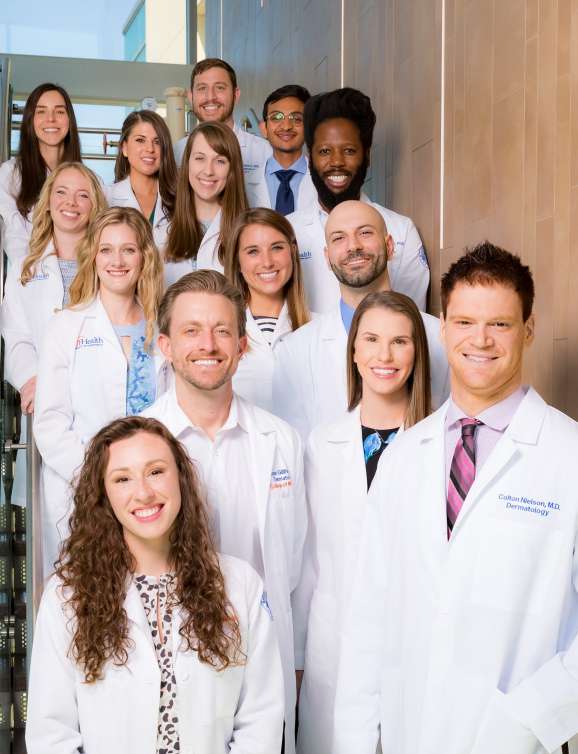 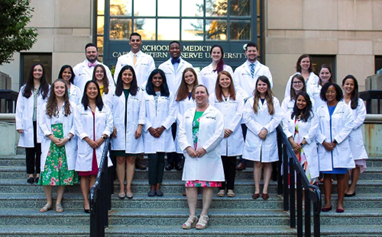 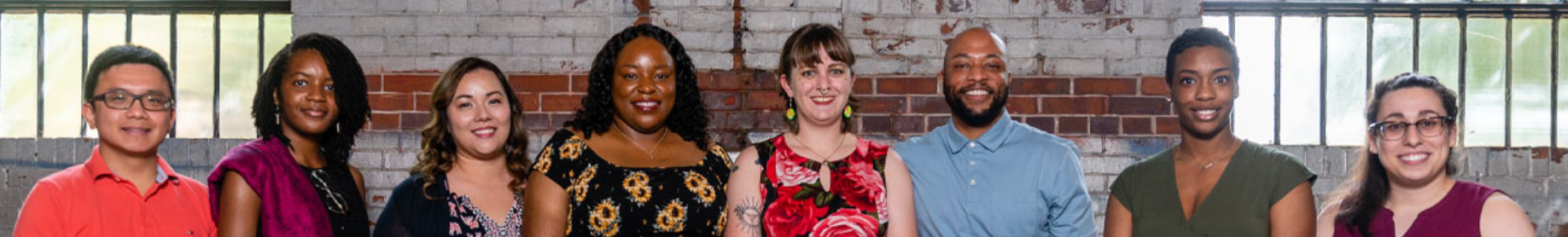 Partners In Medical Education, Inc Copyright 2022
28
Questions
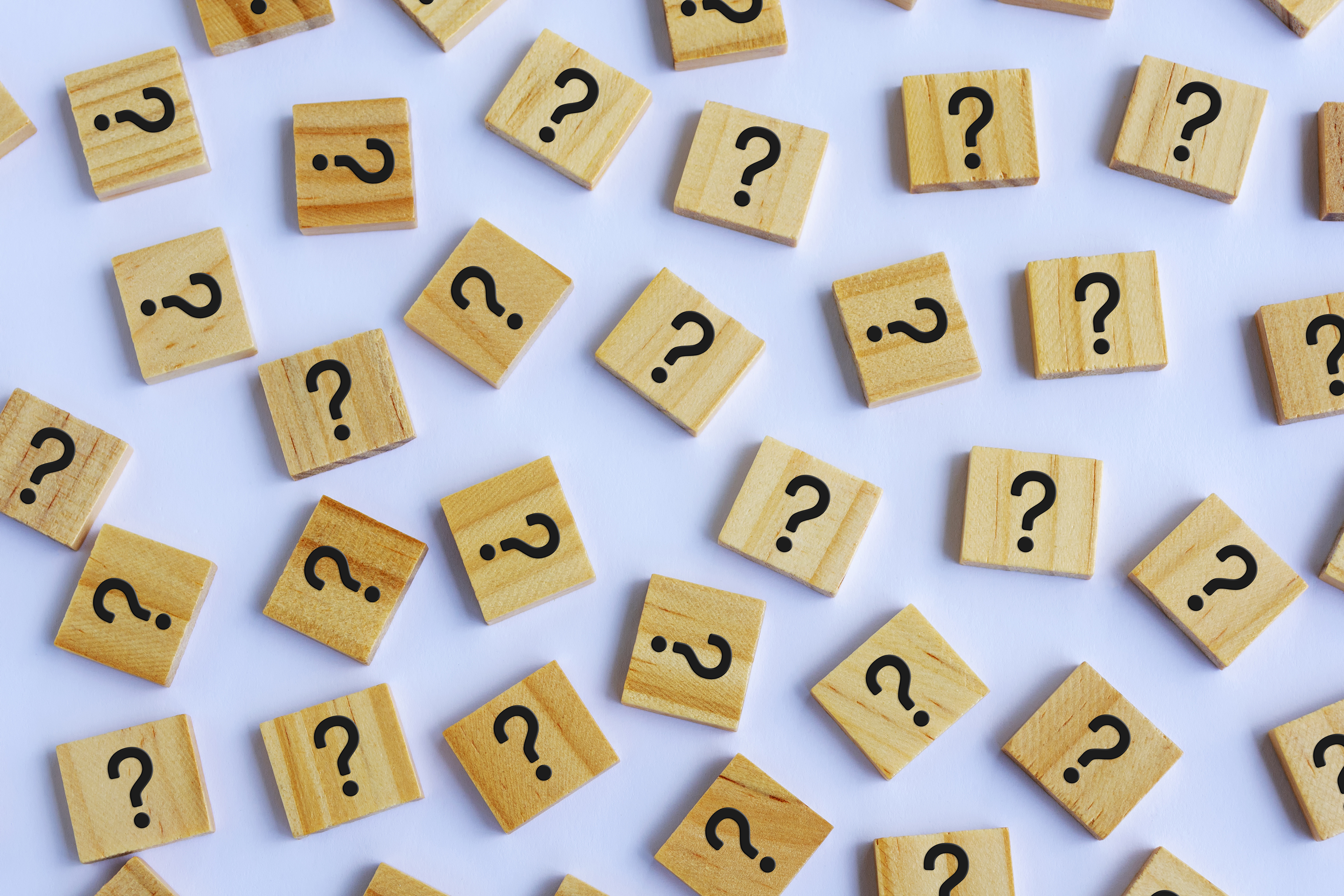 Partners In Medical Education, Inc Copyright 2022
29
References
Association of American Medical Colleges. (2021, June). Medical schools’ and teaching hospitals’ efforts to address the maternal health crisis. Retrieved from  https://www.aamchealthjustice.org/our-work/maternal-health-equity

Harmon,G. (2021, October 28). Our words matter.  It’s time to get them right. [Blog Post]. American Medical Association, retrieved from https://www.ama-assn.org/about/leadership/our-words-matter-it-s-time-get-them-right

Kara, A., Wright, C., Funches, L., Williamson, F., Hicks, R., Sutton, T. & Naghan, Z. (2022). Serving on a graduate medical education diversity, equity, inclusion, and justice committee:  Lessons learned from a journey of growth and healing, Front. Public Health (10) article 867035, doi: 10.3389/fpubh.2022.867035

LSA Center for Social Sciences, University of Michigan. (n.d.). Diversity in Higher Education Part I. Retrieved from  https://lsa.umich.edu/social-solutions/news-events/news/insights-and-solutions/infographics/ali-series-part-i---the-history-of-diversity-in-higher-education.html
Partners In Medical Education, Inc Copyright 2022
30
References
Metzl, Jonathan M. MD, PhD; Petty, JuLeigh PhD Integrating and Assessing Structural Competency in an Innovative Prehealth Curriculum at Vanderbilt University, Academic Medicine: March 2017 - Volume 92 - Issue 3 - p 354-359 doi: 10.1097/ACM.0000000000001477 

Ravenna, P., Wheat, S., El Rayess, F., McCrea, L., Martonffy, A., Marshall, C., Tepperber, S., Friedman, R., & Barr, W. (2022). Diversity, equity, and inclusion milestones: Creation of a tool to evaluate graduate medical education programs, J Grad Med Educ, (14)2, 166-170, doi: 10.4300/JGME-D-21-00723.1

Seattle Children’s Hospital. (n.d.). Justice, equity, diversity, inclusion (JEDI) and antiracism in the pediatric residency program. Retrieved from https://www.seattlechildrens.org/healthcare-professionals/education/residency-fellowships/uw-pediatric-residency/equity-diversity-and-inclusion-edi-in-the-pediatric-residency-program/
Partners In Medical Education, Inc Copyright 2022
31
References
UC San Diego. (n.d.). Diversity.  Retrieved from https://medschool.ucsd.edu/som/medicine/divisions/pulmonary/education/fellowship/about/Pages/Diversity.aspx

University of Rochester, School of Medicine & Dentistry. (n.d.). Family Medicine Residency, Diversity & Inclusion. Retrieved from https://www.urmc.rochester.edu/education/graduate-medical-education/prospective-residents/family-medicine/diversity-inclusion.aspx

Vaughn, B. E. (2007). The history of diversity training and its pioneers. Strategic Diversity & Inclusion Management Magazine, (1)1, 11 – 16

Youmans, Q., Essien, U., Maldonado, M., & Lupton, K. (2022). Building inclusion and belonging in training environments, J Grad Med Educ, (14)3, 333-334, doi: 10.4300/JGME-D-22-00307.1
Partners In Medical Education, Inc Copyright 2022
32
Upcoming Live Webinar         

Scholarly Activity – Starting the Year of Right
Tuesday, July 12, 2022

ADS 2022: Part II
Thursday, July 21, 2022

Looking Behind the Curtain at CMS Reporting
Thursday, August 4, 2022

Wellness is a Team Sport
Tuesday, August 16, 2022

GME Educational Program Design I
Thursday, September 15, 2022

Back to Basics: Intermediate Topics for New Coordinators
Thursday, September 29, 2022
Latest On-Demand Webinars
ACGME Complaint Letter: Now What?

Here We Grow Again – And With Our Community

The ABCs of GMEC: Part II

ADS 2022: Part I

Ask Partners – Spring Freebie

Getting to the Next Stage – Program Improvement II

The ABCs of GMEC: Part I

Leveraging RMS Technology for the Medicare Cost Report

Back to Basics – GME for New Coordinators

Digging for Data IV

Getting to the Next Stage - Program Improvement I
Faculty Development Series
15 Minutes to Effective Feedback
Toolbox for Teaching Millennials

Taking Supervision to the Next Level
Contact us today to learn how our Educational
Passports can save you time & money! 
724-864-7320
www.PartnersInMedEd.com
Presented by Partners in Medical Education, Inc. 2022
33
33
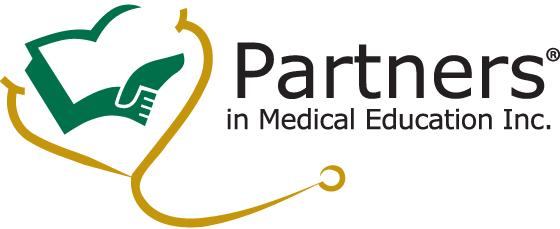 Partners in Medical Education, Inc. provides comprehensive consulting services to
the GME community.
  
Partners in Medical Education
724-864-7320  |  info@PartnersInMedEd.com

Heather Peters, M.Ed., Ph.D

Christine@partnersinmeded.com


Carmela Meyer, Ed.D

Cheryl@partnersinmeded.com

www.PartnersInMedEd.com
Partners In Medical Education, Inc Copyright 2022
34